Primary 3 Weekly Learning
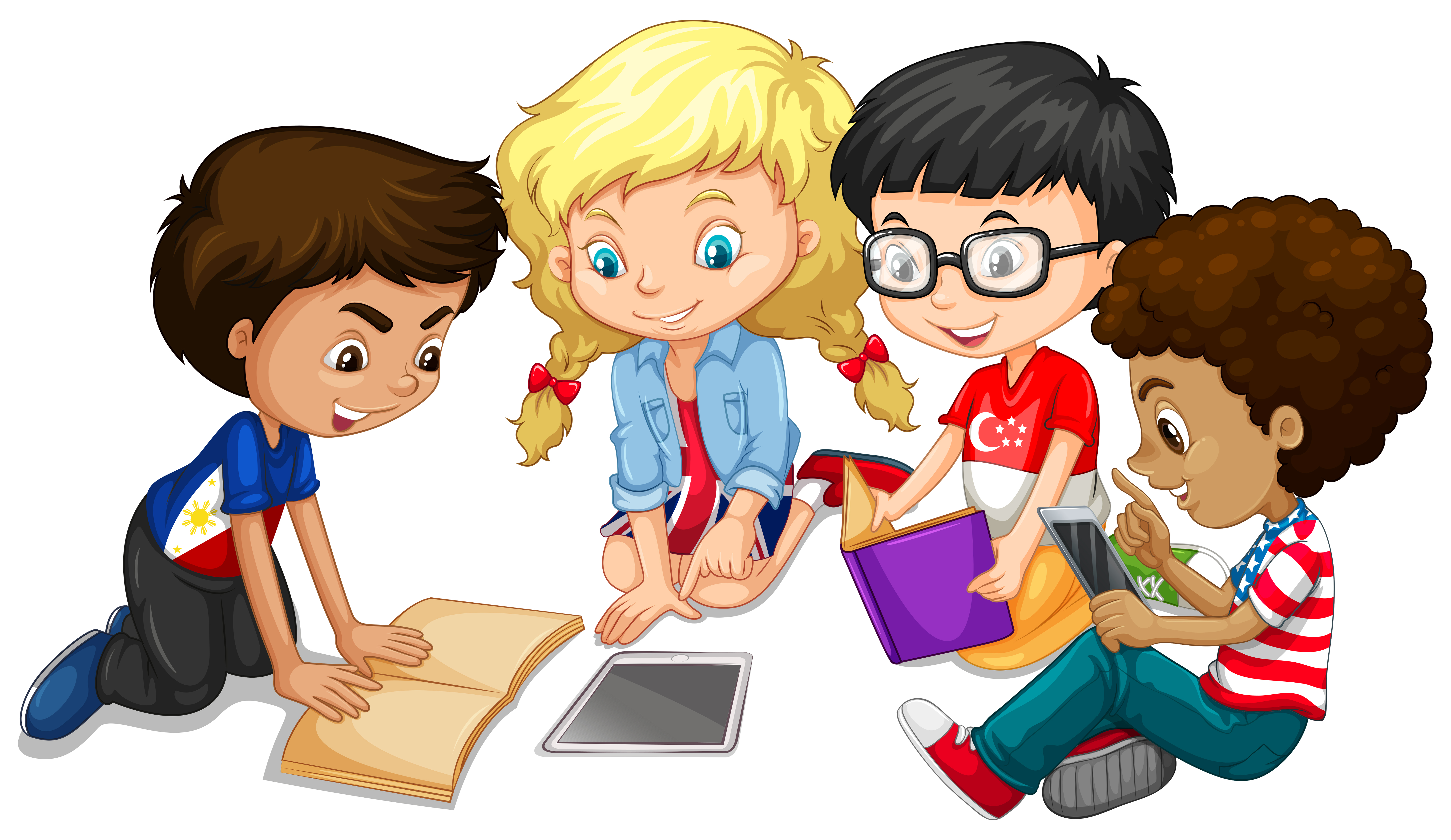 Monday 11th November, 2024
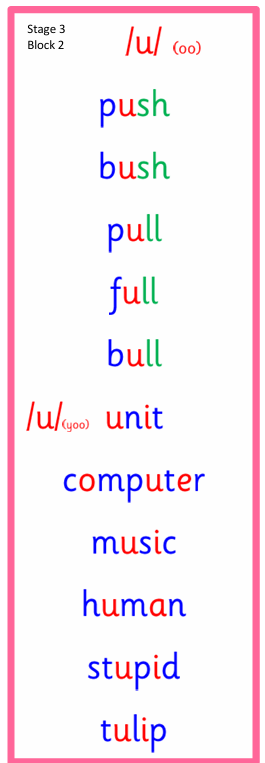 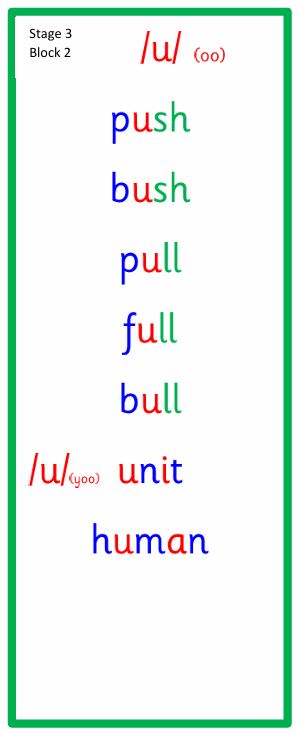 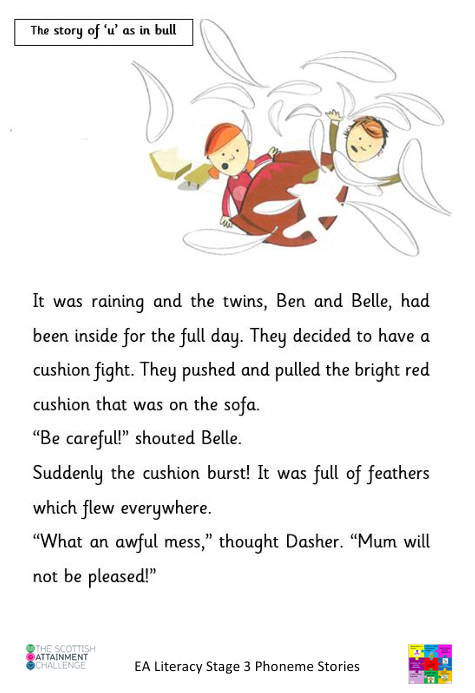 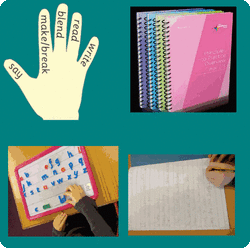 Active Literacy This week P3 are learning to read, spell and write words with the ”u” sound as in pull. Can you add any more “u” words to our list?
This week, P3 are learning to read, write and spell these tricky words:
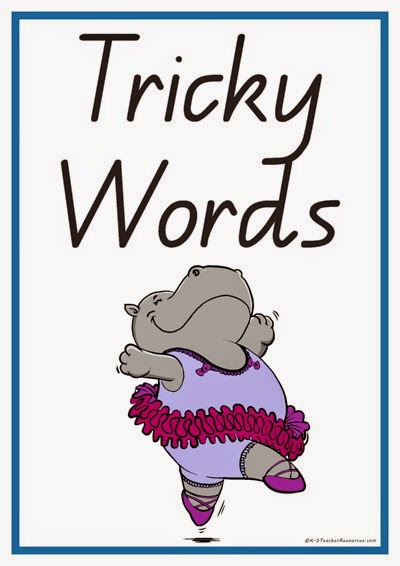 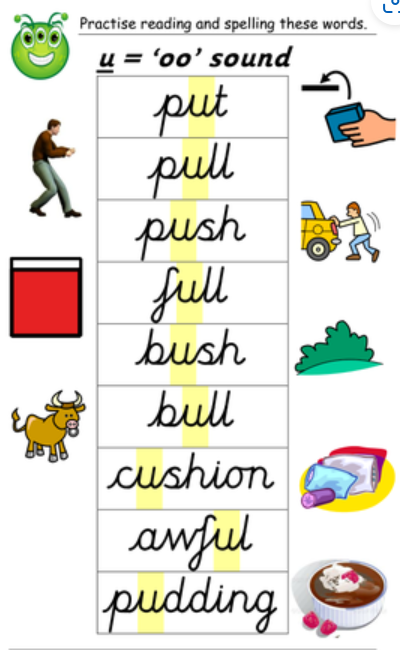 push
full 
pull
Here are some suggested activities to use with P3 Active Litercy Words to help you learn to read, spell and write them. Use the activity/activities you think will help you and complete in your Home Learning jotter.
Reading & Writing
Log on to MyOn and choose a book to read for pleasure. 
You can read the book to yourself (or your dog, cat or wee brother or sister) or have it read to you...you choose! 
Perhaps you would like to read a book to find out more about a hobby you do or would like to do. Whatever you choose, enjoy!
Use the link below to access Star Reader and MYON…
https://login.renaissance.com/12d2c8a8-2823-404d-a533-8a77e03336fc?state=135b3c41-0dc9-4719-ac4b-f36ccfa69aea

If there is a quiz linked to the book you 
have picked, please complete it.
Numeracy
P3 have been learning more about place value and what each digit means in a number. Here is a game to consolidate learning in class. Choose your level of difficulty.
Place Value Charts – Topmarks

Please continue to challenge your child to add and subtract 1, 10, 100 and 1000 from a given number,
Choose your number:
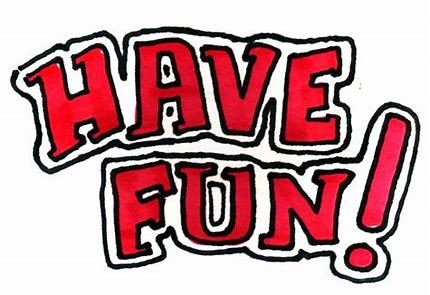 1170

+1
-1
+10
-10
+100
-100
+1000
-1000
70

+1
-1
+10
-10
170

+1
-1
+10
-10
+100
-100